As you find your seat, keep in mind…
Locate tables labeled with your content. 
(Math, Social Studies, ELA, Science)
Sit with others who teach a different grade level but the same content. 
(Groups will be vertically aligned.)
*Groups may have more than one person from each grade level, but try to evenly distribute among all groups that are in your content area.
Example of table group:
An ELA group might have one… 
 8th-, 9th-, 10th-, 11th-, and 12th-grade teacher.
[Speaker Notes: Display this slide as participants come into the session. Hopefully by showing this slide you won’t have to rearrange groups too much.]
Get Your ACT Together!
Raise ACT Scores Using Target Skills
[Speaker Notes: Introduce the session. Highlight the Agenda because it is also in the 5E format.]
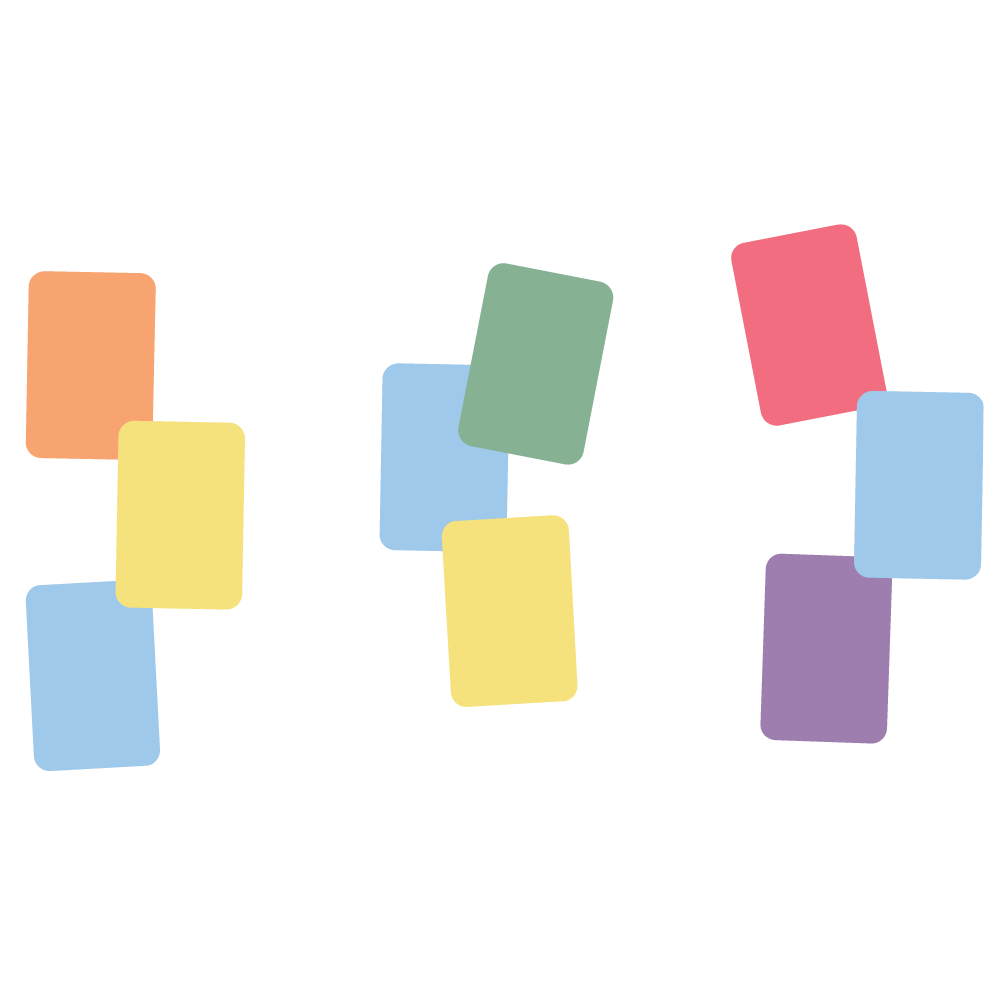 Rigor vs. Relevance
Using the provided cards and sorting map, organize the research statements.
Instruction Cards
Assignment Cards
Read through the Instruction Cards.
Determine if they support Rigorous or Relevant Instruction. 
For cards that fall under Rigorous Instruction, subcategorize them as either “Personal” or “Social” elements.
Read through the Content Area Assignment cards. 
Determine if they are a Rigorous or Relevant Assignment.
Mitchell, K., Shkolnik, J., Song, M., Uekawa, K., Murphy, R., Garet, M., & Means, B. (2005). Rigor, relevance, and results: The quality of teacher 	assignments and student work in new and conventional high schools. Washington, DC: American Institutes for Research and SRI International.
[Speaker Notes: Participants will be arranged in content specific groups for the PD. Each group will be provided content specific cards. 

These might be things that are discussed after the card sort if time allows, but if not go to the next slide and compare… Where did they place the cards? For sake of time we might put up the right answers on the PowerPoint… if you all agree I can add that later. Also, maybe discuss: (unless you think they will be ”turned off” by these questions. (I just came up with them on the fly!)
Do our beliefs align with these or are they different? What is similar, what is different?]
How do your beliefs of rigor and relevance connect to the statements and ideas from research?
Rigorous Instruction	
  Personal Elements        Social Elements







Rigorous Assignments
Relevant Instruction







Relevant Assignments
Grounded in real-world contexts.
Encouraging effective communication.
Accessing prior knowledge.
Addressing questions and issues faced by individuals in the field of study.
Engaging in cooperative work that encourages investigation.
Applying knowledge and skills to context.
Session Objectives
Describe elements of rigor and relevance in each core content area.
Compare the ACT College and Career Readiness Standards to site-specific ACT data.
Raise ACT scores by identifying research-based instructional strategies and resources that will enhance classroom instruction.
[Speaker Notes: Point of this session is to learn and explore resources and strategies to incorporate ACT Prep in daily instruction.]
What does the data show?
Science: 
	Interpretation of Data, Scientific Investigation, Evaluations of Models, Inferences and Experiential Results
Math: 
	Preparing for Higher Math, Number and Quantity, Algebra, Functions, Geometry, Statistics and Probability, Integrating Essential Skills, Modeling
Reading: 
	Key Ideas and Details, Craft and Structure, Integration of Knowledge
English: 
	Production of Writing, Knowledge of Writing, Conventions of Standard English
Average composite score for my subtest.

The points earned on each subject indicator and average percentage of questions correct.
[Speaker Notes: Explore: Now that you have previewed the ideas associated with rigor and relevance, we want you to have an opportunity to look at ACT data (identify the composite scores for your subtest area and the percentages for the categories listed under each subtest). Use your subject specific Data Sheet and fill in these numbers (they will be used with the ACT Worksheet next). 

categorize ACT Standards for College Readiness . 

You will determine the site level and evaluate next steps.]
What skills are mastered on the ACT Worksheet according to your composite scores?
[Speaker Notes: Begin with the composite range (ex: 13-15, 16-19, etc) listed on the ACT Worksheet for your subtest. Identify and highlight which standards within that range are taught before, during or after 10th and 11th grade. Because your students on average are scoring there, they, according to ACT data, are getting those types of questions correct. Keep practicing those as review problems throughout the year. 

Now turn to the next set of standards listed in the composite range just above your average student (ex: they were in the 13-15 now look at the 16-19 range). On this page identify and highlight again which of these standards are taught and expected mastery before, during, or after 10th and 11th grade. These skills should be pushed and zeroed in on as a focus for review and practice because these skills, according to ACT data, will help students move beyond their current composite score. 

This activity could be completed with your individual students. If you know that a student scored an 18 on the ACT individually identify which skills within the 20-23 range that they need to practice and master. Meet with that student and let them know. They can then be empowered and know they can accomplish that goal. Set small goals and allow your students to take part and ownership in the goal setting process. Also, by breaking up the standards this way teachers and students won’t feel so overwhelmed with “that is too much.” These create smaller areas of intense focus for all involved. 

You will determine the site level and evaluate next steps.]
Highlight… Set… Go!
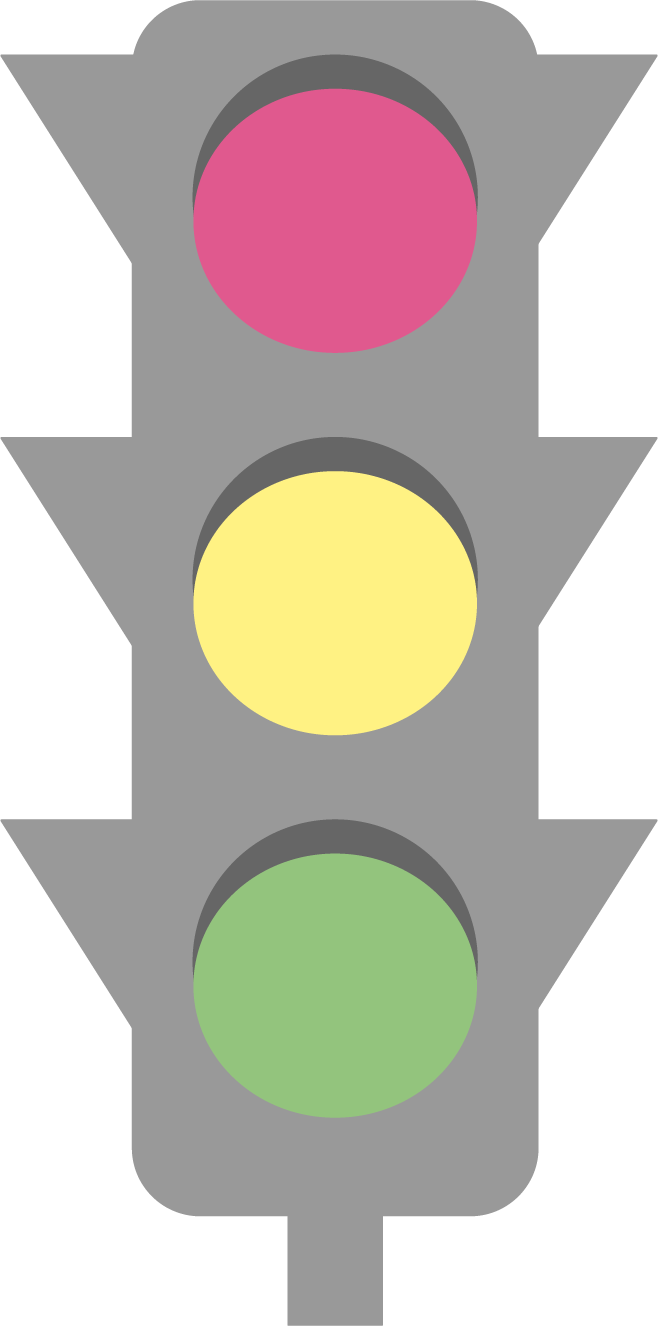 Pink – Skills taught AFTER they leave 10th/11th grade
Yellow – Skills taught DURING 10th/11th grade

Green – Skills taught BEFORE 10th/11th grade

* NOT SURE when it is taught? Skip it for now.
Yellow
[Speaker Notes: Don’t use highlighting and the symbols! Hide one and use the other (to hide slide, either Right Click on the slide thumbnail and click on “Hide Slide” or click on “Slide Show” then “Hide Slide”).

PROBLEM!!!! Teachers will be working with vertical grade levels at this time. There might be some criteria set for most students take the ACT during their Jr/Sr year. Because of this use 10th and 11th grade skills as on grade level (yellow) everything above or below will be coded as described (this could be 9th and 10th as well… Use what is best for your grade level groups!) 

Using the average composite score identify where your students are falling on the worksheet. Quickly identify the skills and where they are meet according to the OK state standards/OKCPS curriculum using 10th and 11th grade as your on-grade level markers/identifiers.

Then move to the next composite score range and there also identify the skills as before, during and after. If skills are before they need to be used as bell ringers and spiral review. If skills are on grade level and they are expected to be mastered those also need to be used as bell ringers and spiral review. (ideas KEEP IT ENGAGING – first five minutes of class, last five questions on a test, exit slips, kahoots, trashket ball, etc)]
Symbol… Set… Go!
Circle – Skills taught AFTER they leave 10th/11th grade

Square – Skills taught DURING 10th/11th grade

Star – Skills taught BEFORE 10th/11th grade

* NOT SURE when it is taught? Skip it for now.
[Speaker Notes: Don’t use highlighting and the symbols! Hide one and use the other (to hide slide, either Right Click on the slide thumbnail and click on “Hide Slide” or click on “Slide Show” then “Hide Slide”).

PROBLEM!!!! Teachers will be working with vertical grade levels at this time. There might be some criteria set for most students take the ACT during their Jr/Sr year. Because of this use 10th and 11th grade skills as on grade level (square) everything above or below will be coded as described (this could be 9th and 10th as well… Use what is best for your grade level groups!) 

Using the average composite score identify where your students are falling on the worksheet. Quickly identify the skills and where they are meet according to the OK state standards/OKCPS curriculum using 10th and 11th grade as your on-grade level markers/identifiers.

Then move to the next composite score range and there also identify the skills as before, during and after. If skills are before they need to be used as bell ringers and spiral review. If skills are on grade level and they are expected to be mastered those also need to be used as bell ringers and spiral review. (ideas KEEP IT ENGAGING – first five minutes of class, last five questions on a test, exit slips, kahoots, trashket ball, etc)]
Identify and discuss…
What 3 targeted skills will you work on as a department?
[Speaker Notes: Explain:
You will identify and discuss 3 targeted skills. How can the 7th through 12th grade teachers impact and support what has been identified on the ACT Worksheet? Do we need to engage students in more exploratory learning so they can construct their own meaning and create connections to things they already know? How do we make sure they aren’t just memorizing for the test at the end of the unit? Could we make Anchor Charts (student created) to support and continue construction of knowledge and authentic connections? What strategies could I use to help implement these “focus skills” into my daily curriculum/where would they best fit to review and practice? How do I keep them actively engaged (not do the same thing each day)?

Groups will talk and then share out 3 of the targeted skills for next steps… (what are these targeted skills we as a department will work on with our students?) Have groups circle these three skills on their Data Worksheet. These will be written on the Pledge Card at the end of the session!]
The University of Chicago CCSRACT Test Prep: More Is Not Better
Skim the research document. 
Identify strategies that might increase students’ composite ACT scores if implemented throughout the year.
What resources do you currently have, and how could you use them to help support your teaching practices?
[Speaker Notes: Extend: (acknowledge that they might have seen this research before, but it is worth a second or third look)
Think Pair Share – Read and think about what sticks out to you, Share with your group, and then share out one or two things if implemented might improve your student’s scores. (If behavior comes up because it is identified as a reason… please remind them that if students are engaged in content, then behavior is improved… We have research to support this statement too and we would be glad to give it to them at a later date.)

Which of these that you have identified might help your students if implemented in your classroom? 
How might you implement them?]
Now, Choose and Pledge!
Choose 3 resources or strategies explored today that might support the 3 targeted ACT skills previously identified. 
Pledge to implement these in your daily instruction with students.
Record these items on a pledge card and post it in your room, where you will see it daily!
[Speaker Notes: Evaluate: 
Use the half sheet Pledge Card to list the 3 skills previously identified for your content area/department and then choose 3 resources or strategies that might support these targeted skills if implemented daily. 

Remind participants that you don’t have to spend a lot of time on these… we can address these skills as a bell ringer, exit ticket, group exploration/teaching, jigsaw so students becomes the expert and then have them teach it the next day during class, etc. Don’t make it another worksheet! They won’t retain the skills if it is just another worksheet or rote memorization/practice.]
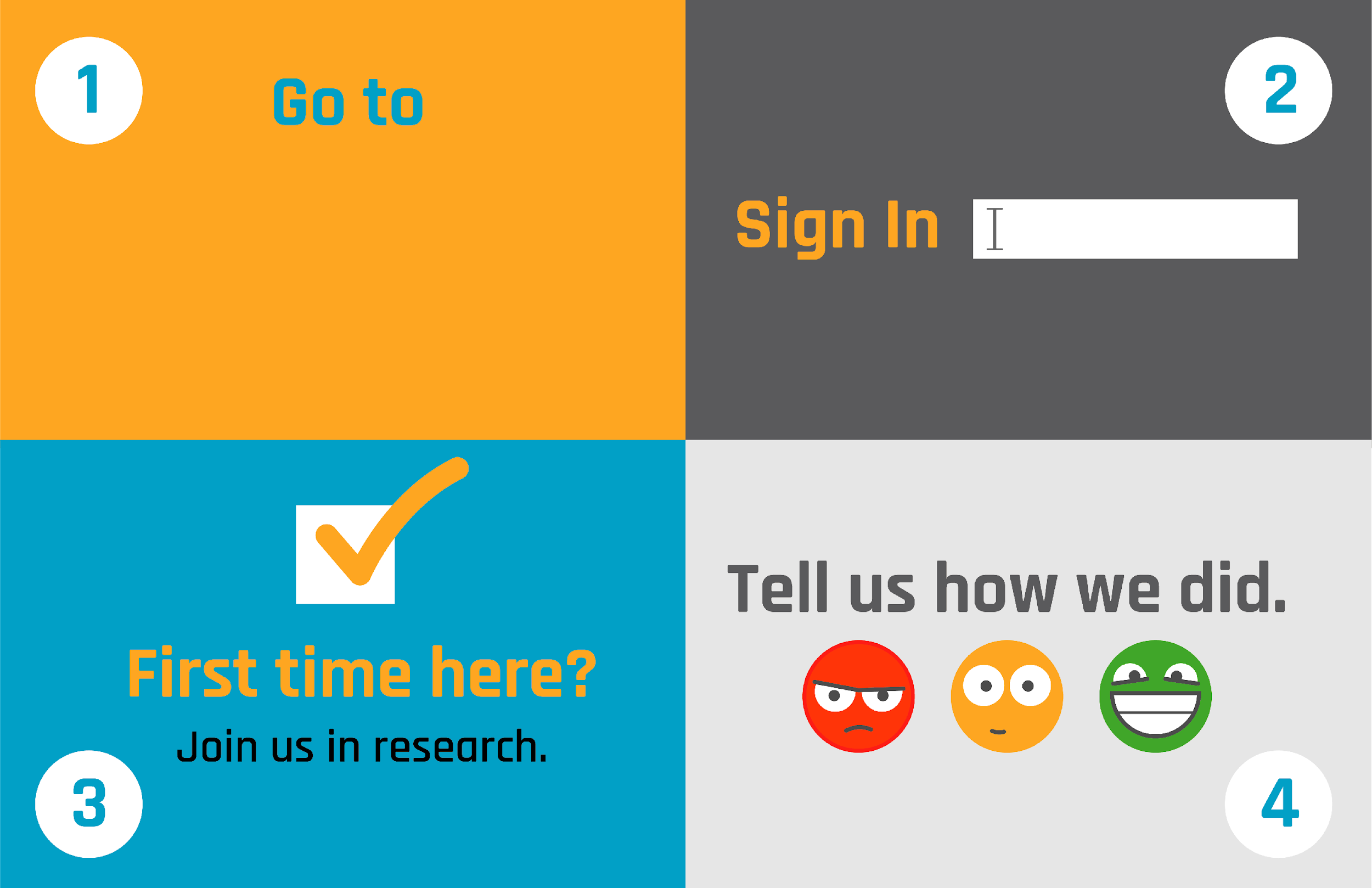 School Gmail
    (No Participant ID is required.)
trek.k20center.ou.edu/oe/#####
[Speaker Notes: ***This slide MUST be edited with the correct TREK web address.*** 
Click on the link in the orange box to edit the numbers at the end and the QR code.]